КГУ «Приреченская СШ»
Анализ за 3 четверть по физическому воспитанию
2017-2018 учебный год
«Лыжня зовет»
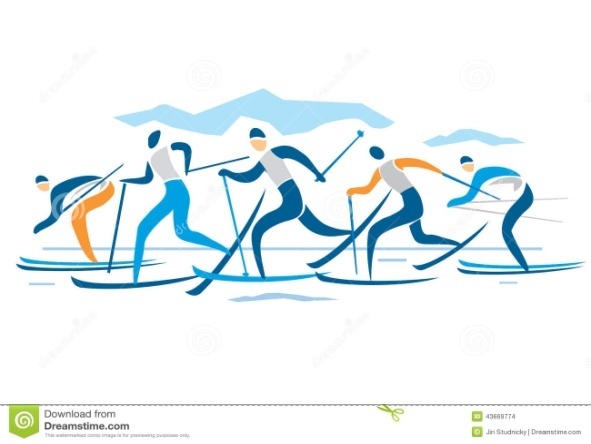 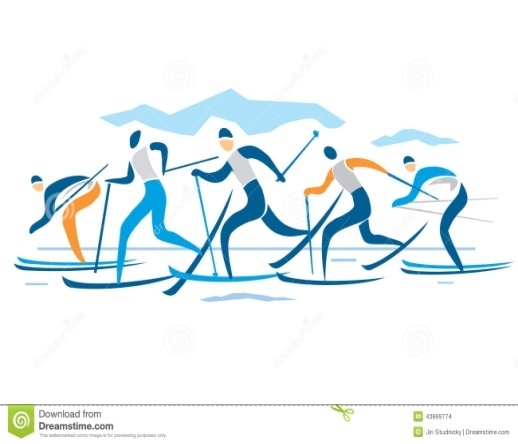 Цель: привлечь к регулярным занятиям лыжной подготовкой учащихся, коллектив школы.
Задачи: оздоровление учащихся, повышение физической активности, организация досуга детей.
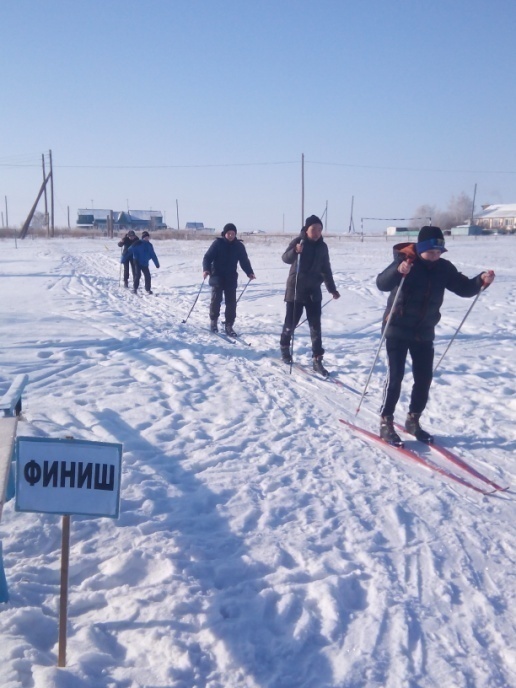 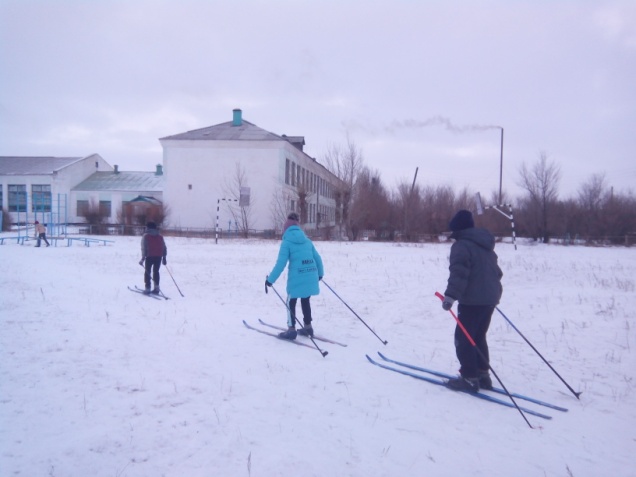 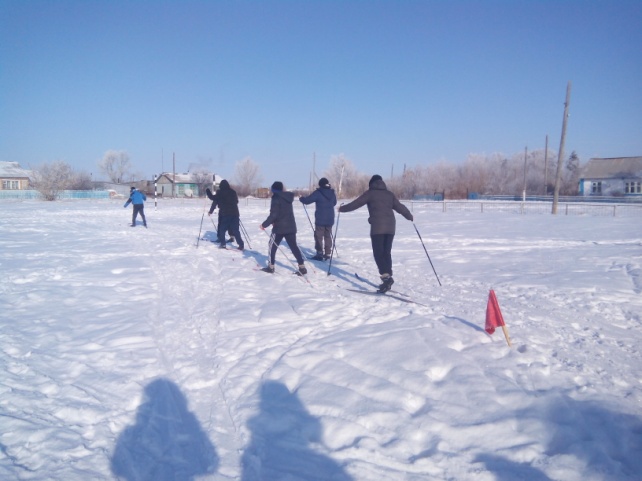 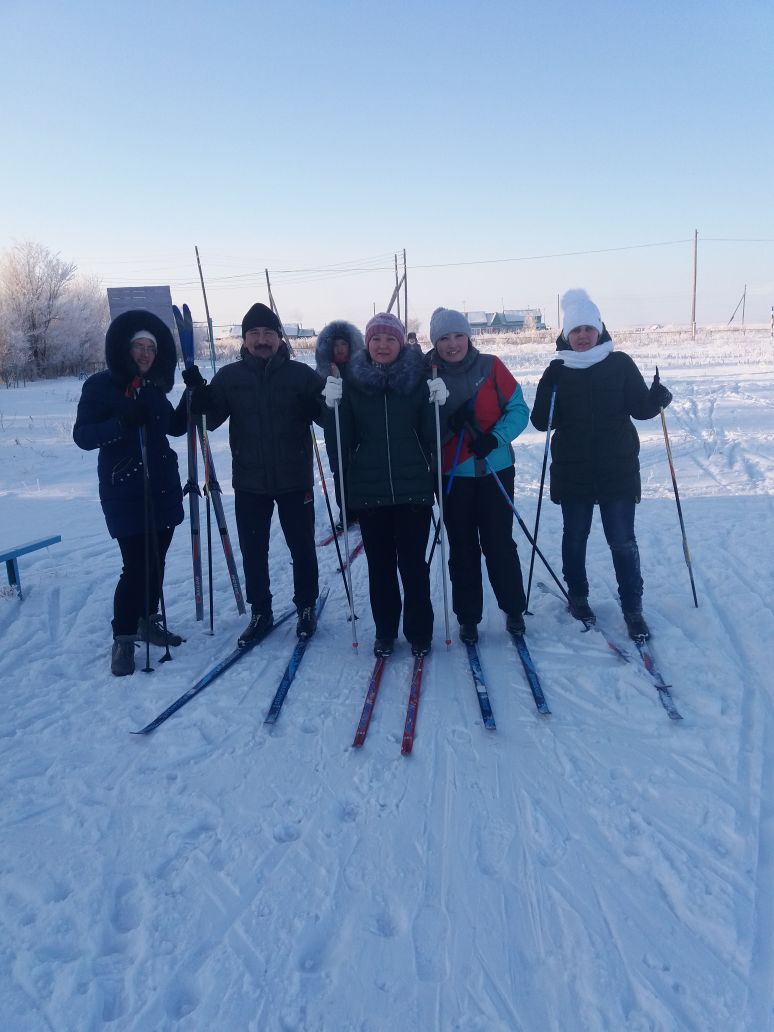 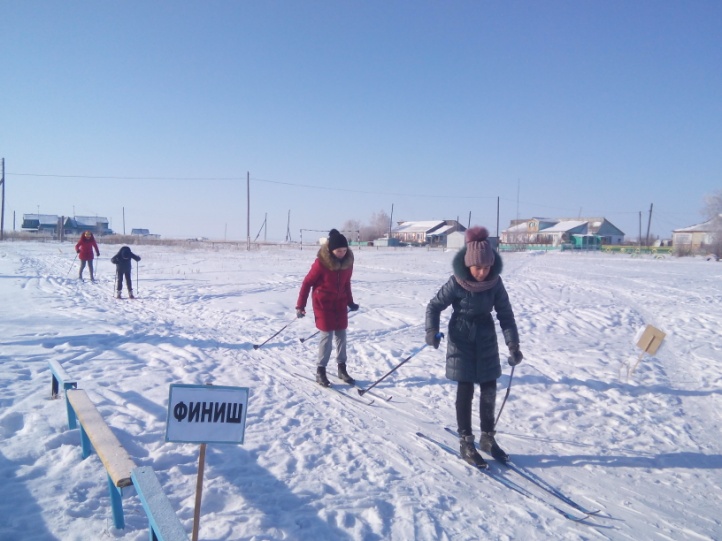 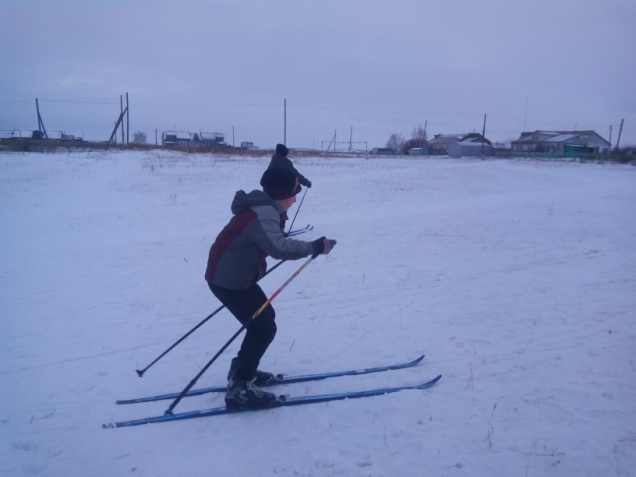 Соревнование по хоккею «Золотая шайба»
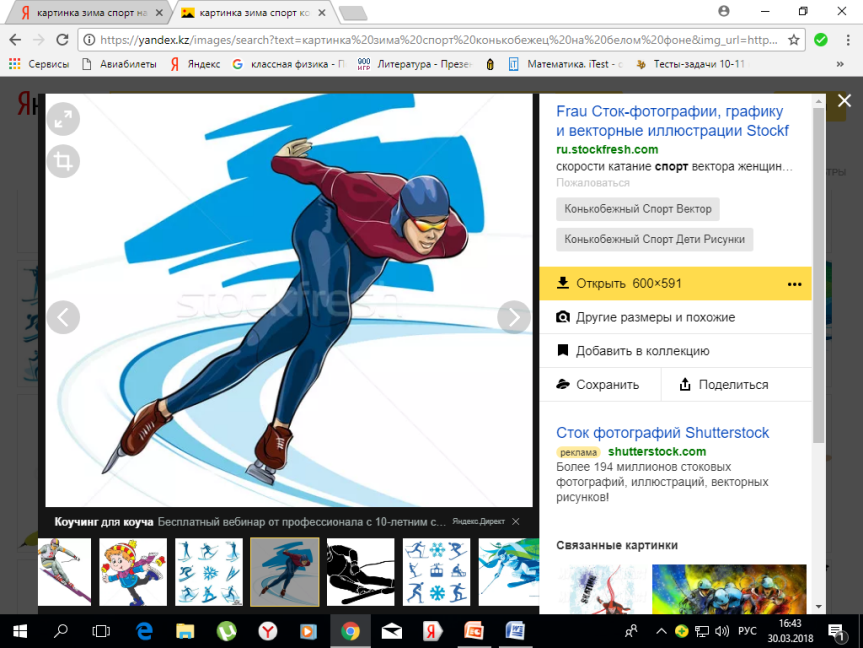 Цель: Пропаганда здорового образа жизни, организация внеурочной физкультурно-спортивной деятельности детей  укрепление их здоровья, повышение интереса к зимним видам спорта. Задачи:  Развитие и совершенствование координационных, скоростных качеств и двигательных способностей. Организация командного вида спорта. Расширение сферы спортивно-культурных контактов детей. Воспитание чувства коллективизма, силы воли, дисциплины и ответственности.
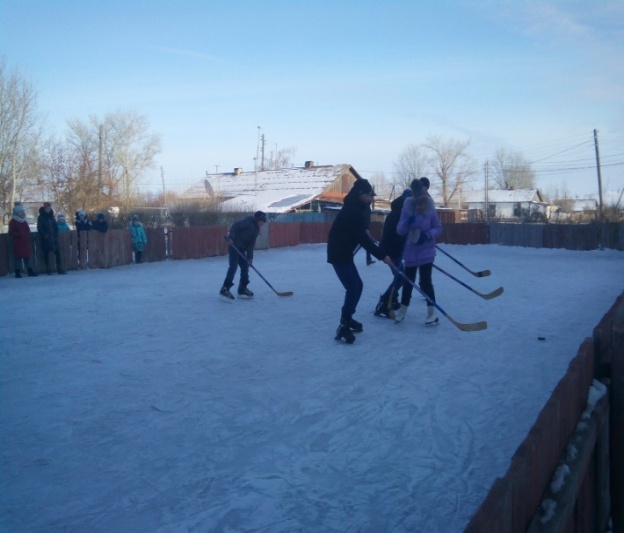 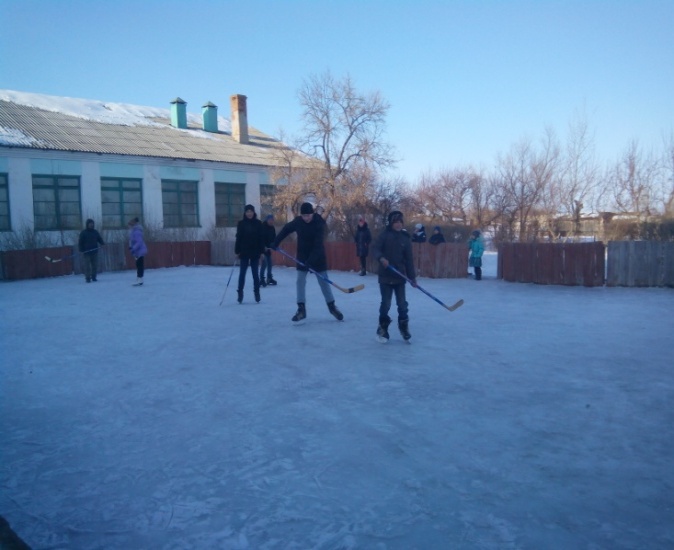 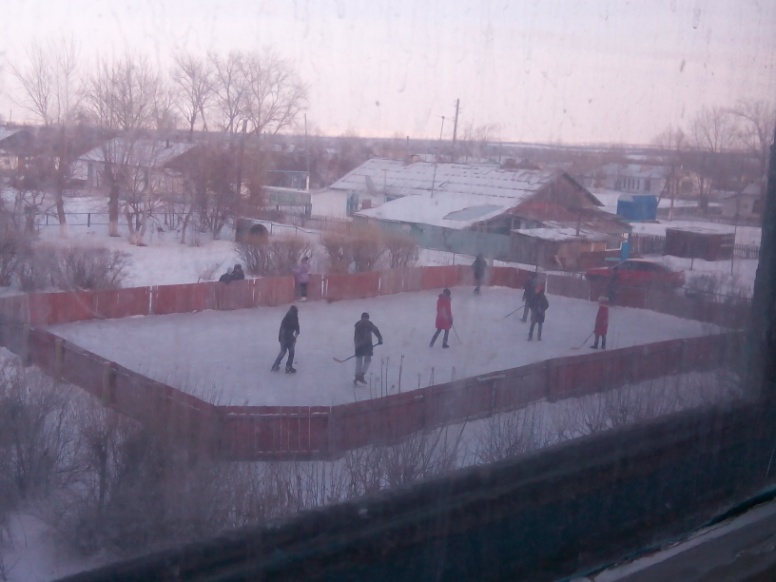 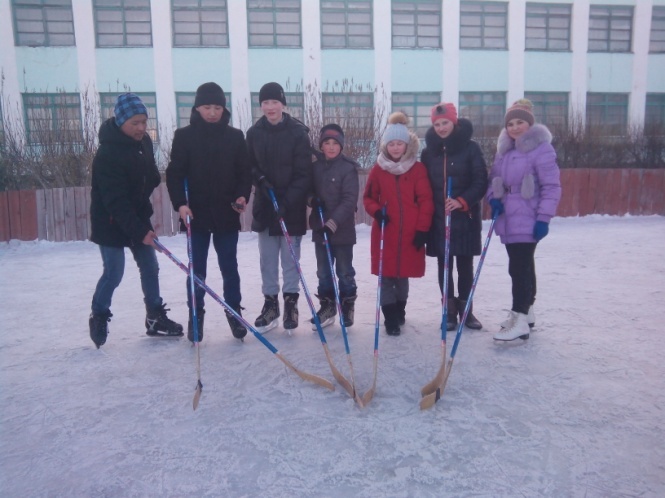 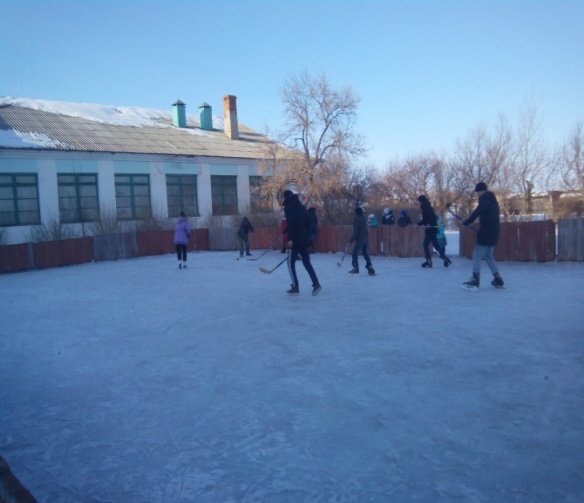 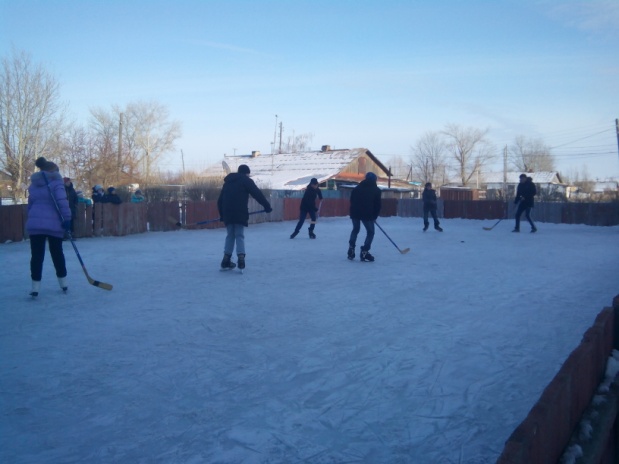 Президентские тесты
прыжки в длину с места
 подтягивание на перекладине (мальчики)
поднимание туловища (девочки)
метание мяча 1,5 кг
челночный бег 3*10 м  на время
лыжная гонка на время
«Через занятие спортом развиваются такие важные качества, как воля к победе, стойкость, стремление к достижению поставленных целей, которые необходимы человеку на протяжении всей жизни», - сказал Н. Назарбаев.
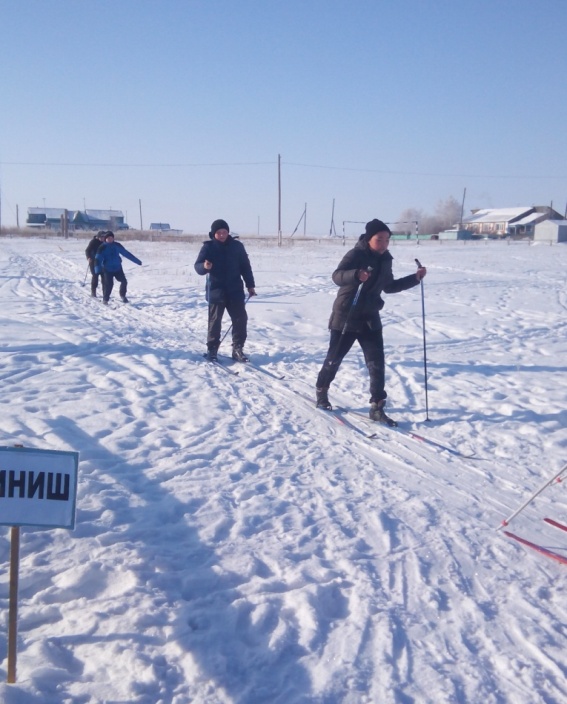 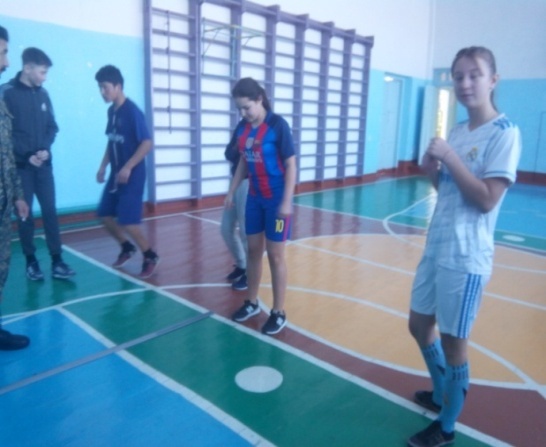 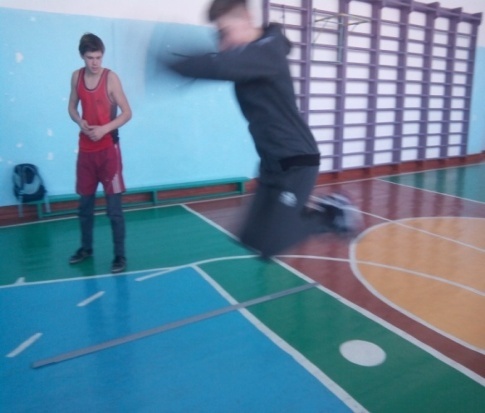 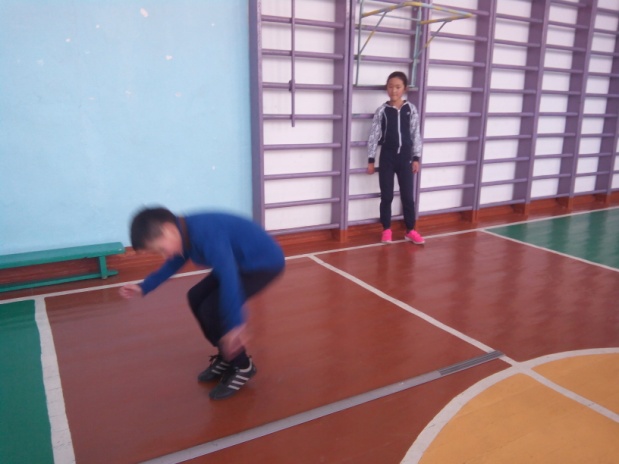 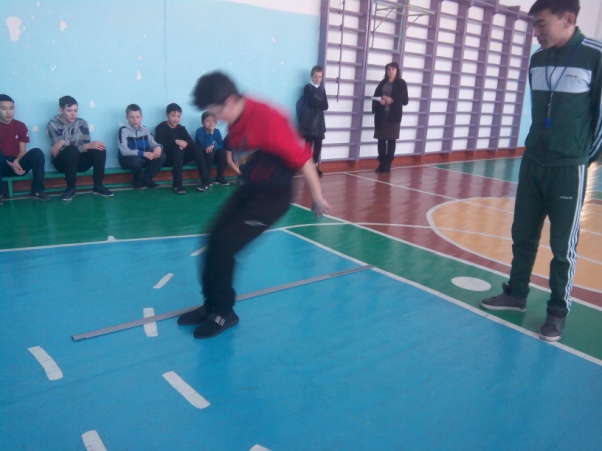 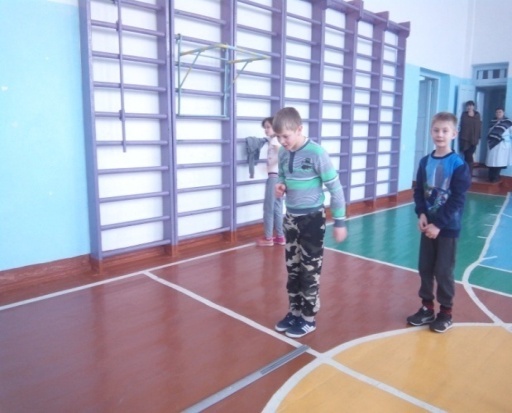 «Зимние забавы»
Цель: обогатить содержание прогулки в зимнее время, обеспечить детям полноценный активный отдых, познакомить с новыми играми и забавами, вызывать эмоционально - положительные отношения к играм, спортивным соревнованиям, к занятиям спортом.
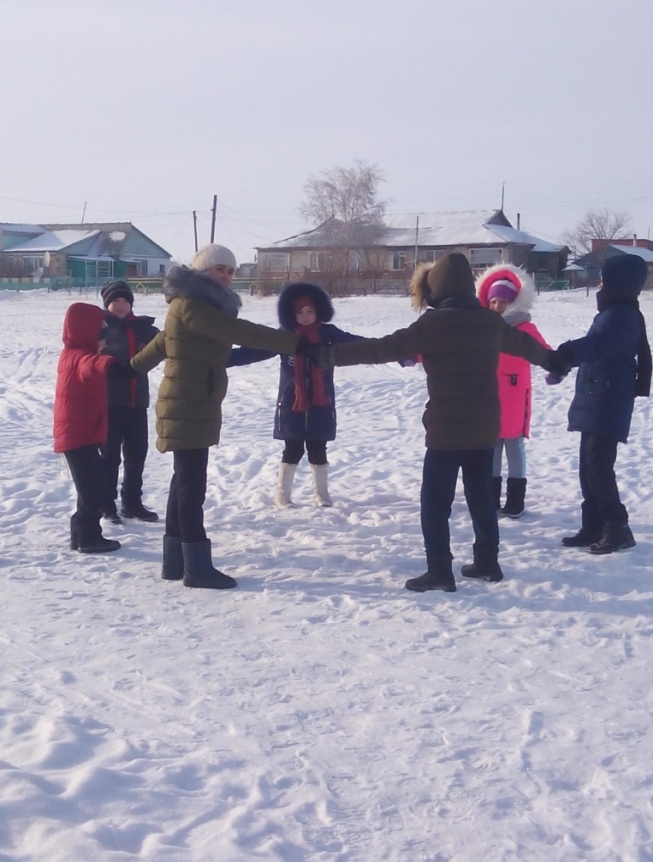 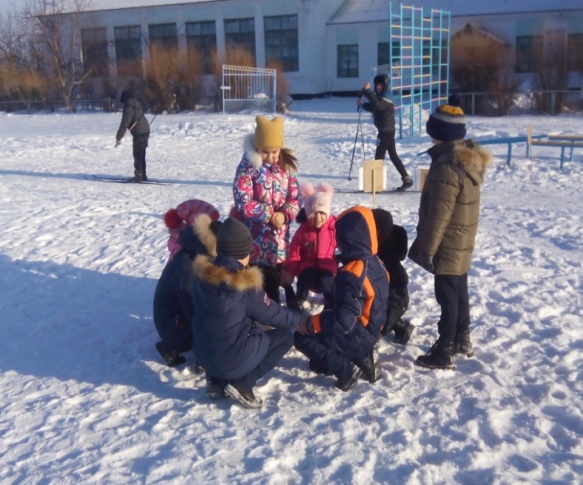 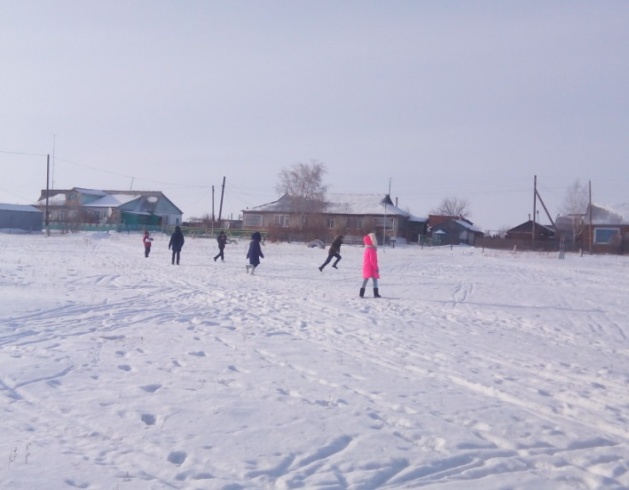 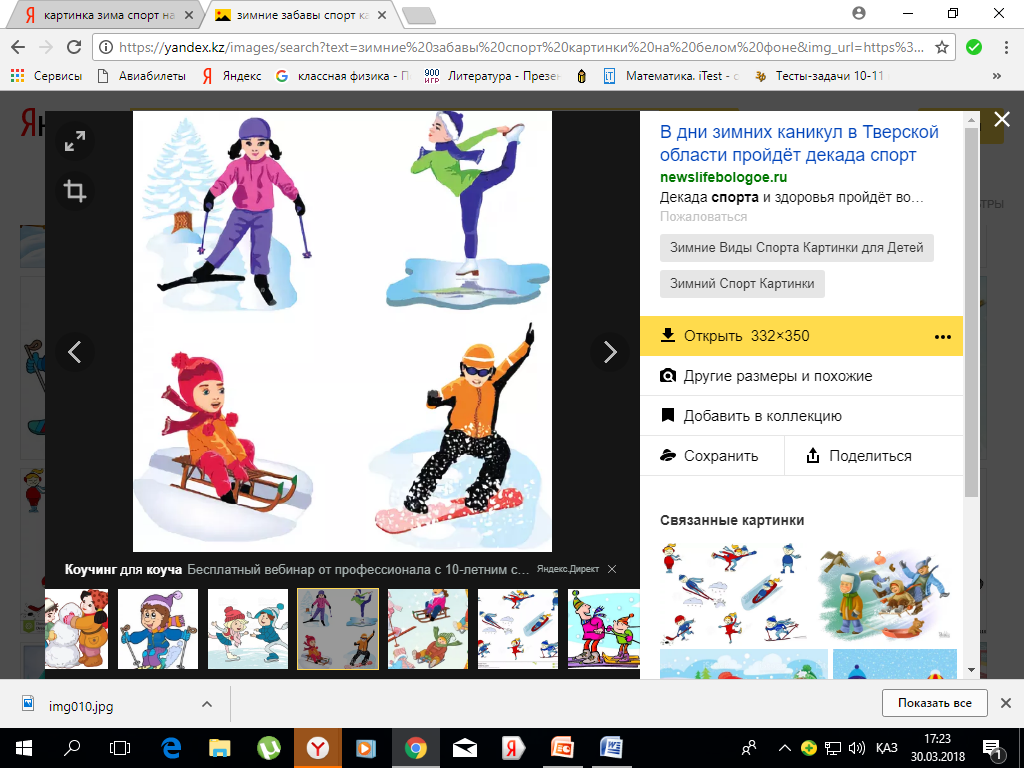 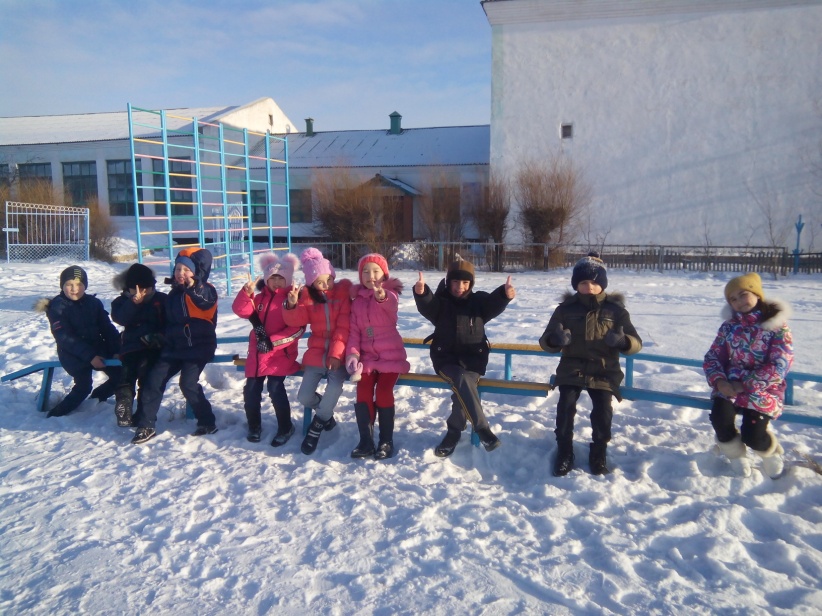 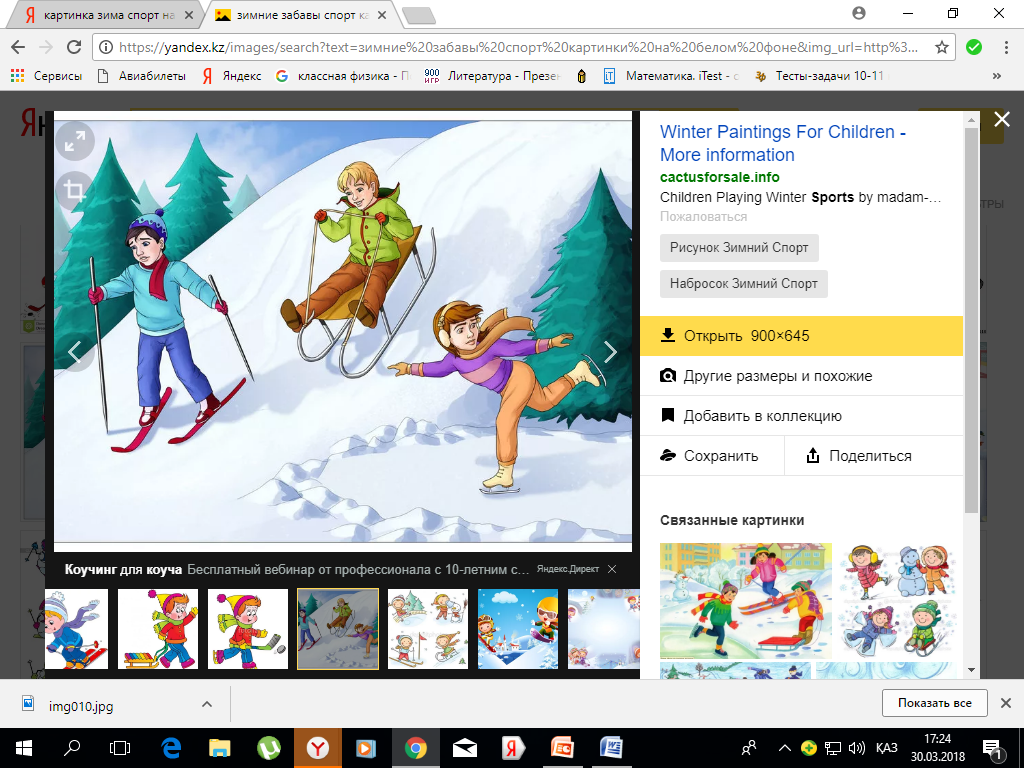 Зимняя районная спартакиада
«Хрустальный колос»
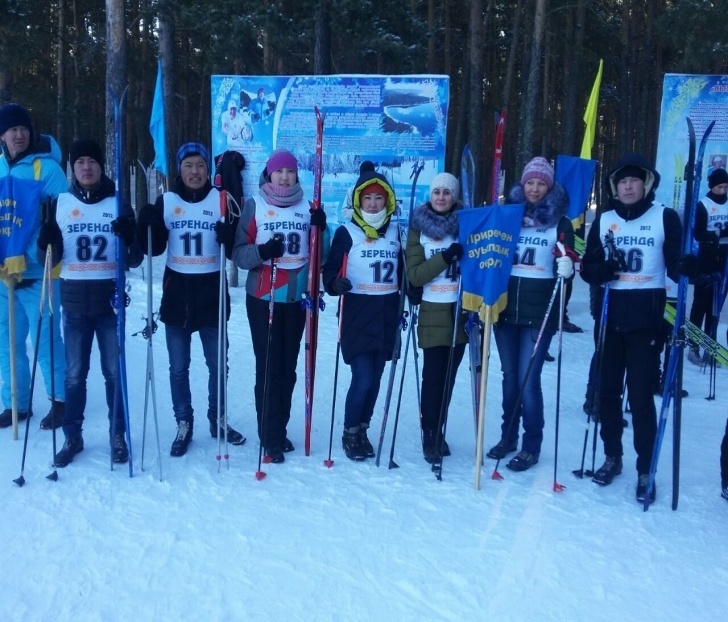 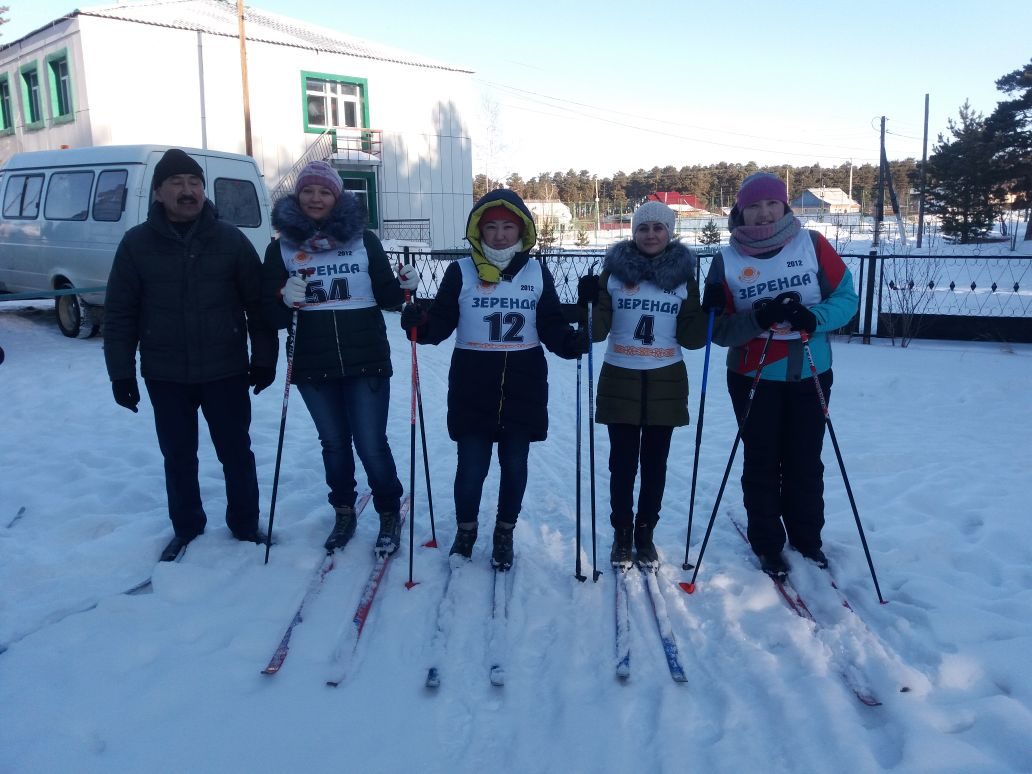 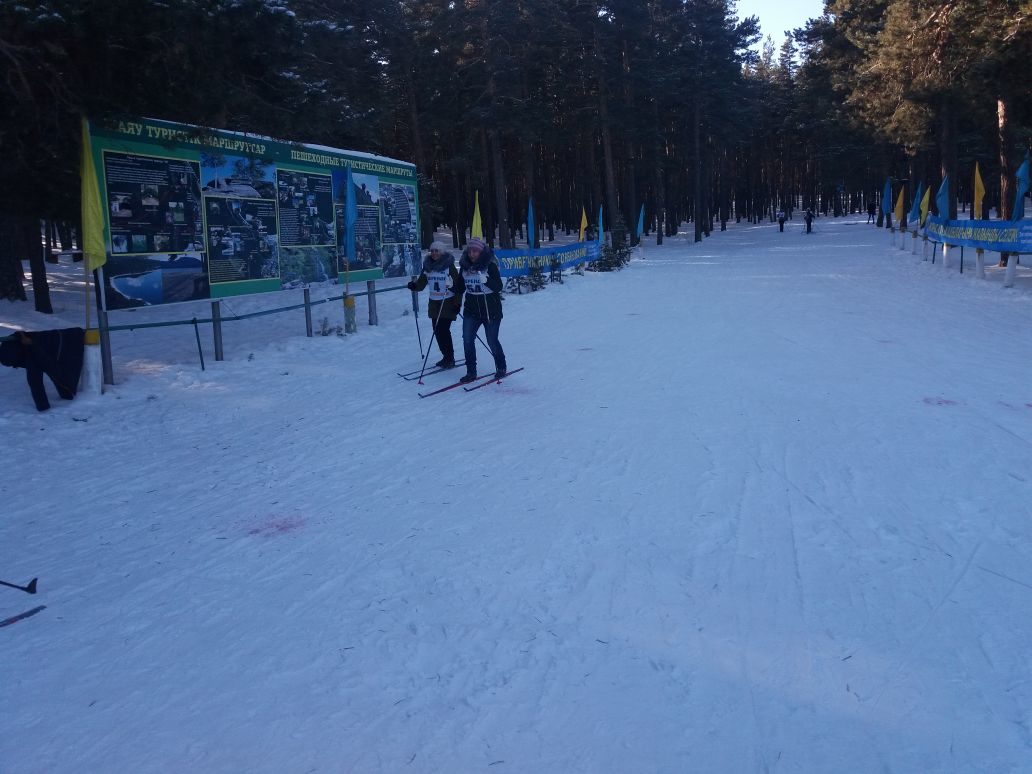 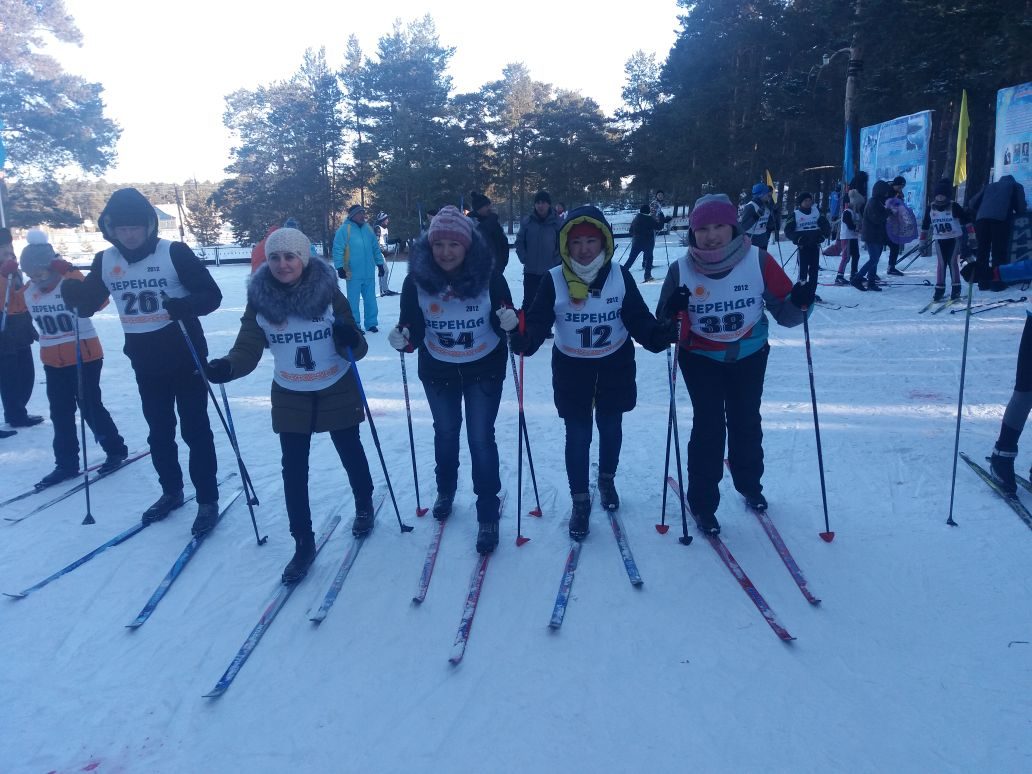 «Веселые старты»
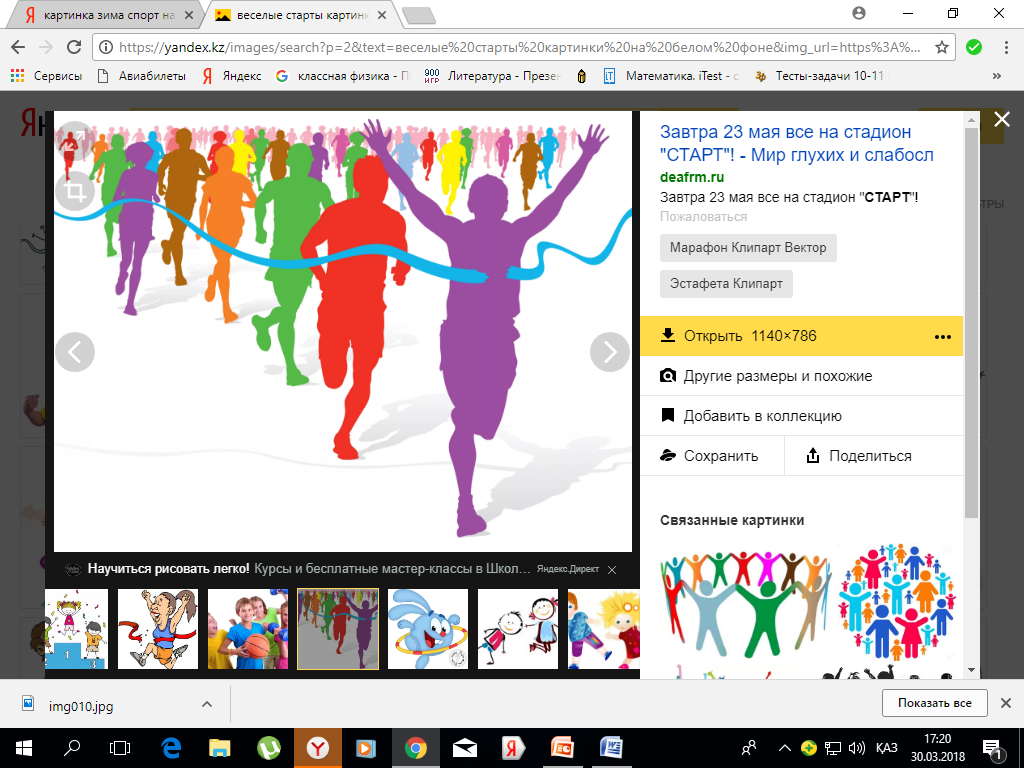 Цели: 1. Приобщение детей к здоровому образу жизни
            2. Сплочение классного коллектива
            3. Пропаганда здорового образа жизни
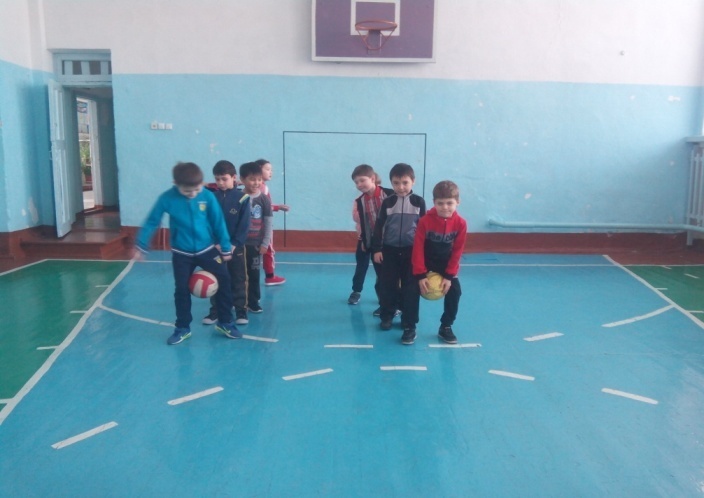 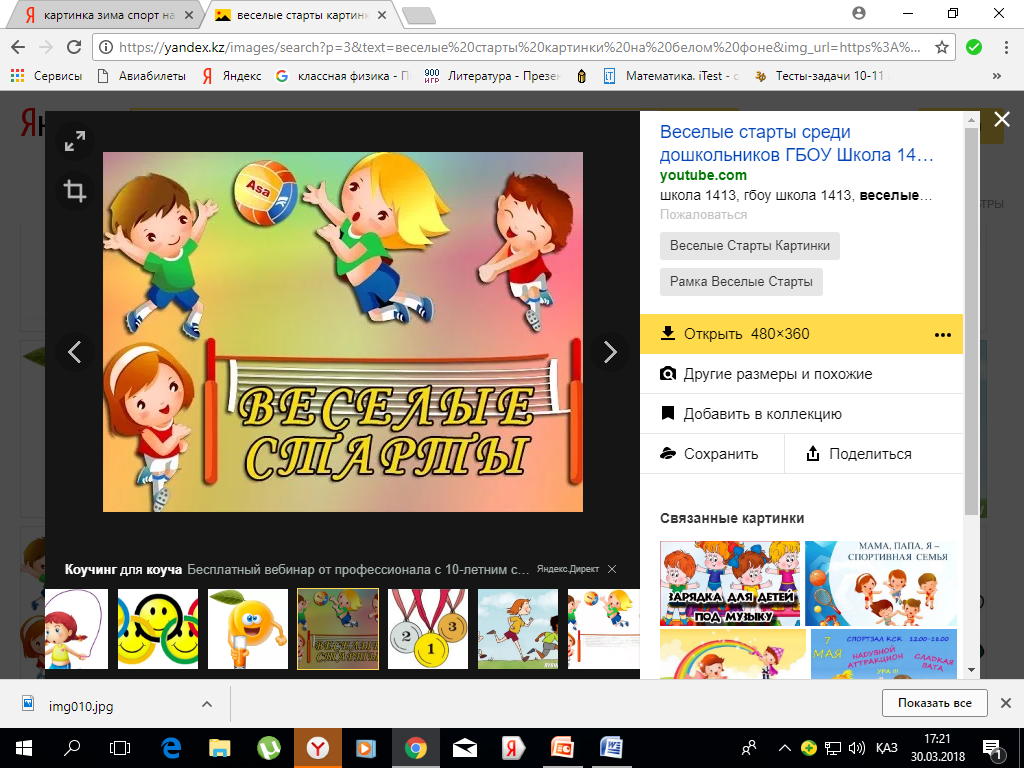 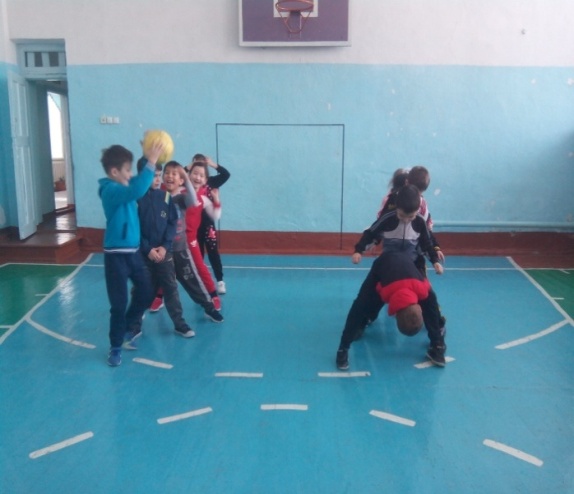 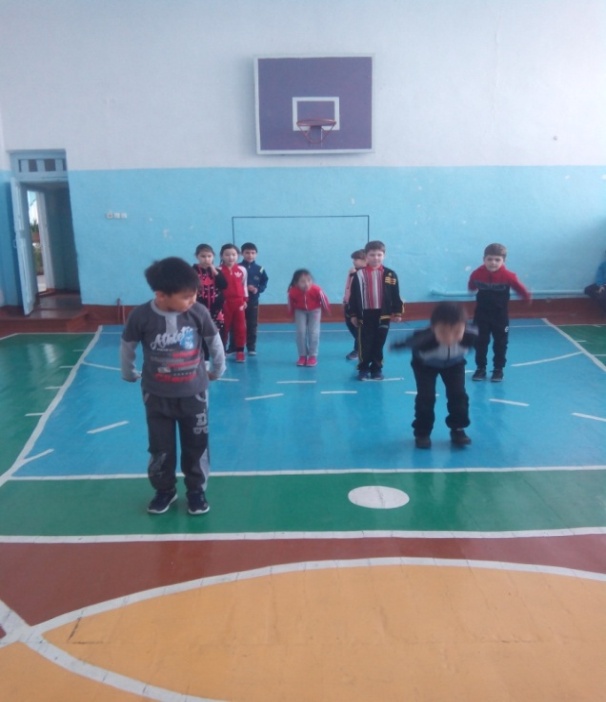 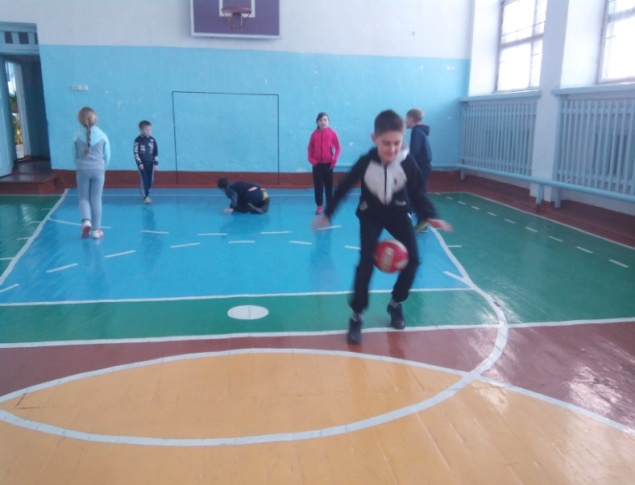 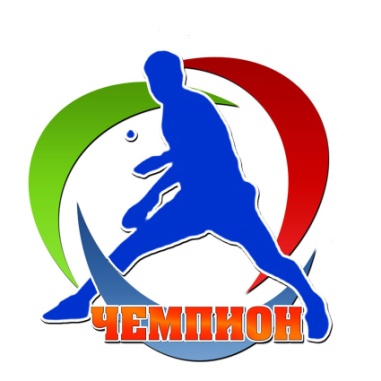 Зональная спортивная игра «Я чемпион»
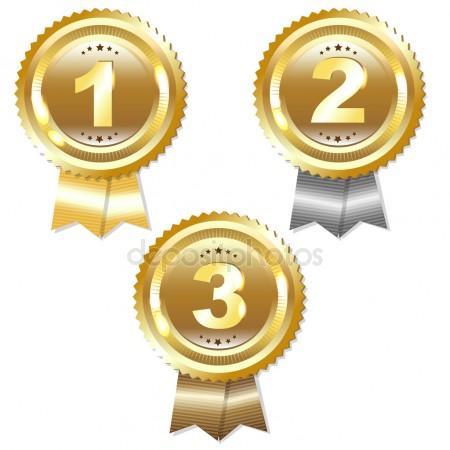 В ловкости и умении состязались 3 команды: 
Чаглинской СШ, Приреченской СШ, Садовской СШ.
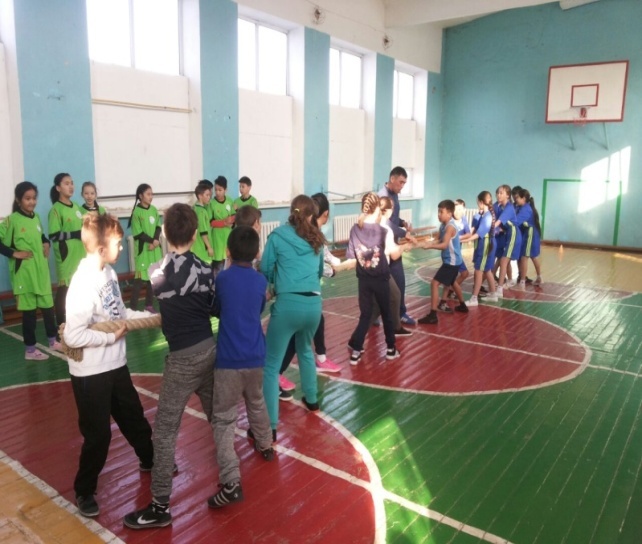 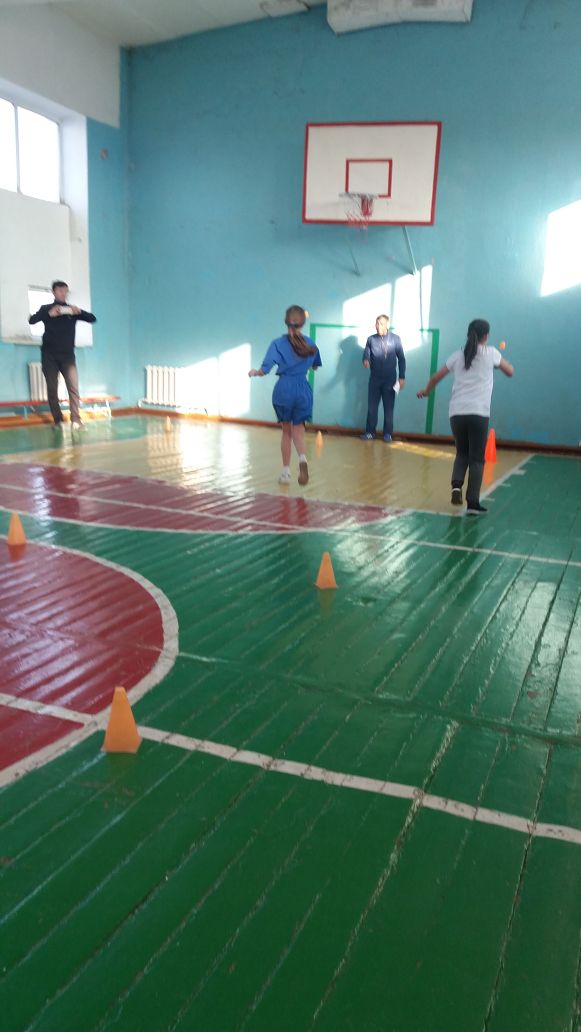 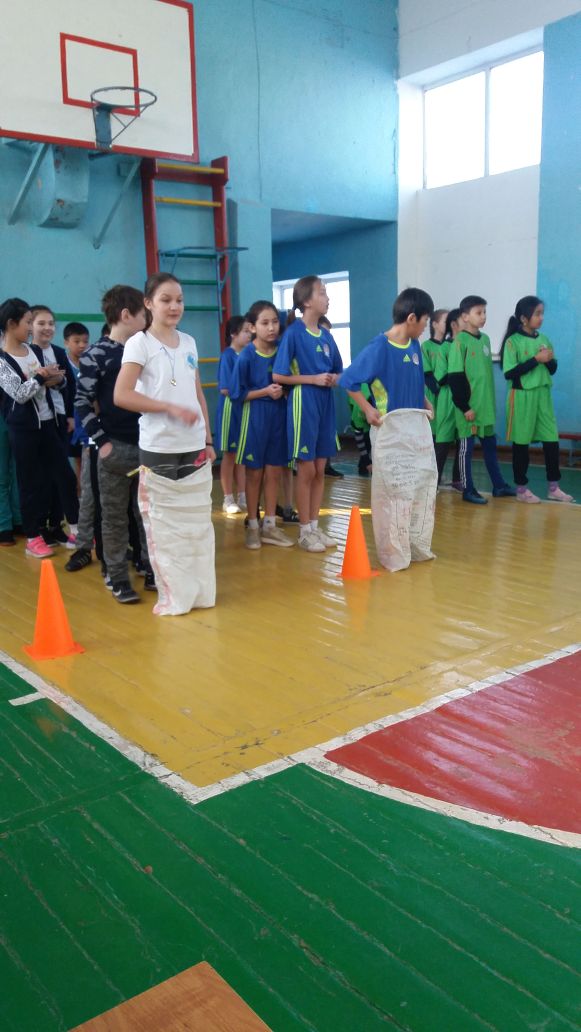 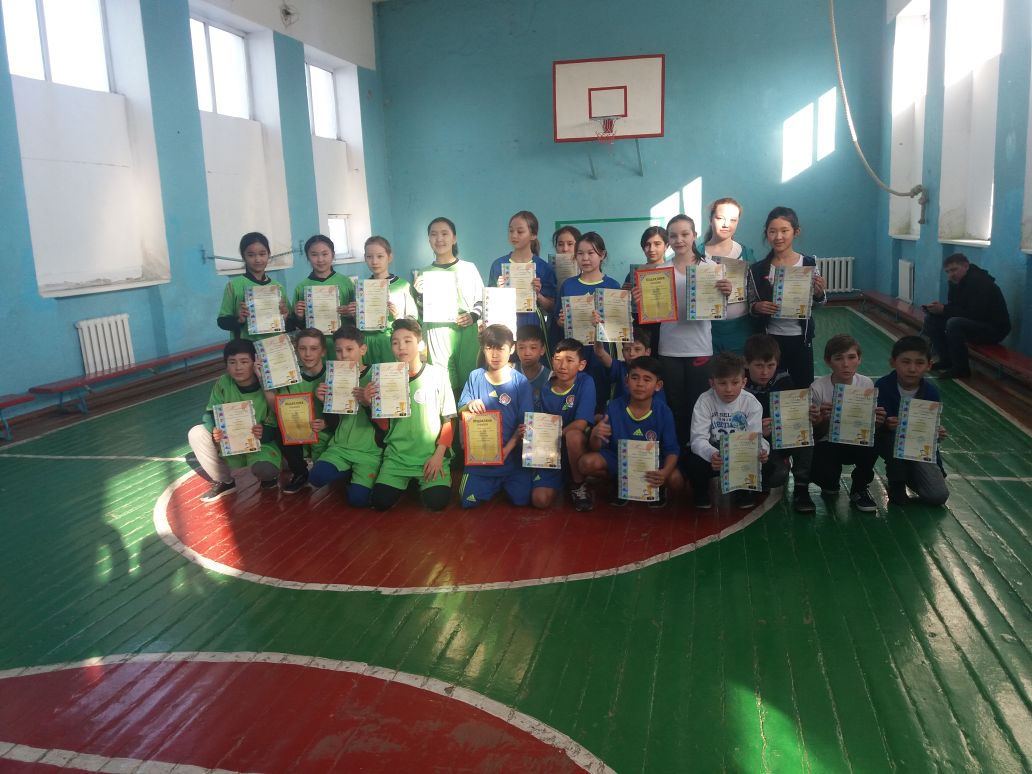 Команда «Тұлпар»
Турнир по настольному теннису
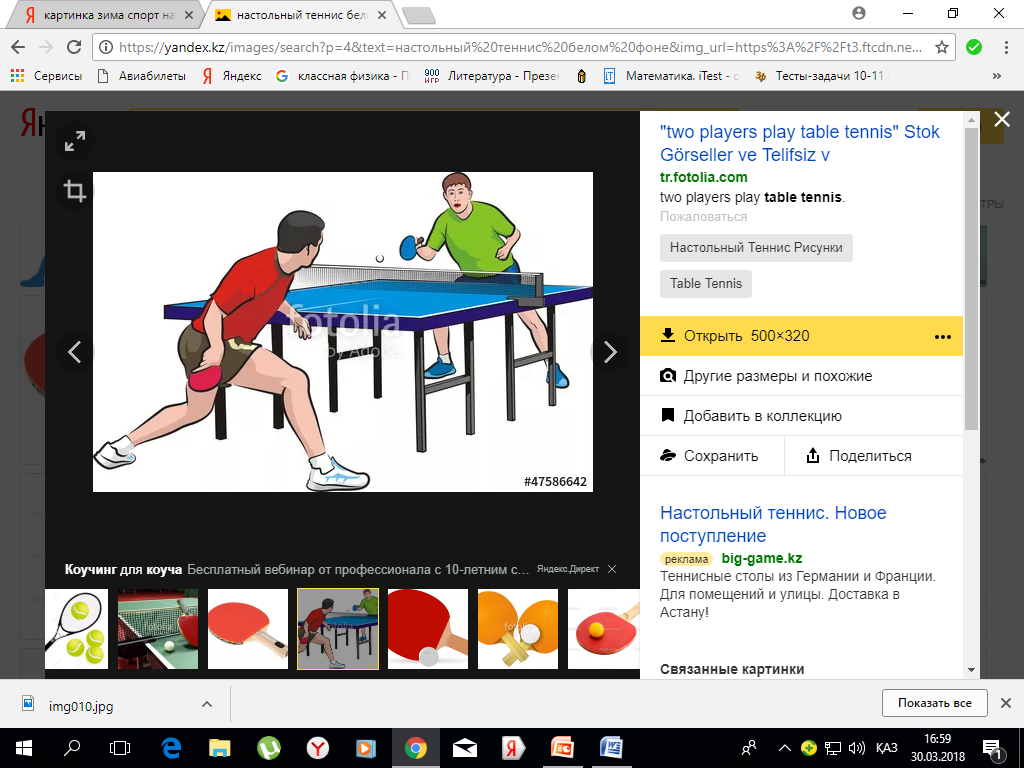 Цель: создание условий для развития физических качеств, личностных качеств, овладения способами оздоровления и укрепления организма обучающихся посредством занятий настольным теннисом, разносторонняя подготовка и овладение рациональной техникой, подготовка школьников для участия в соревнованиях по настольному теннису
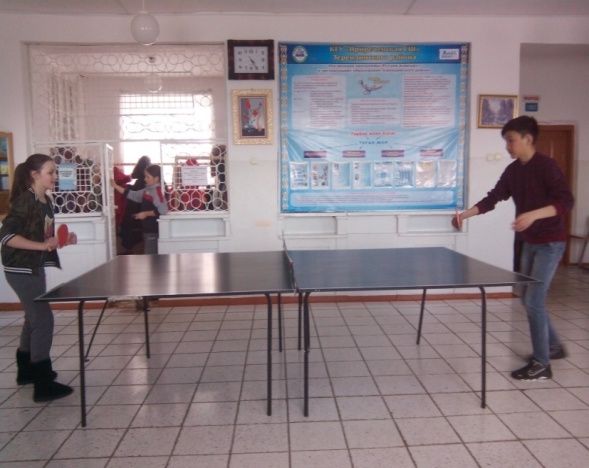 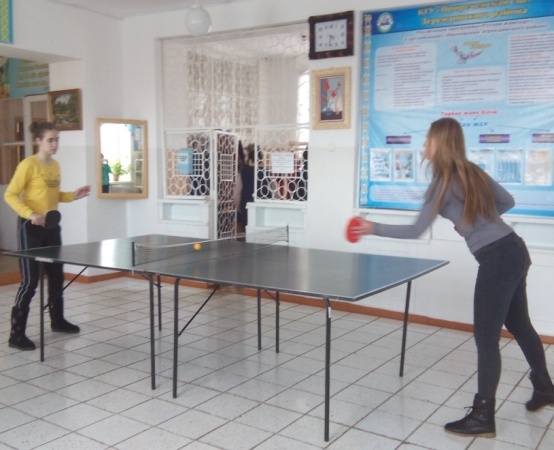 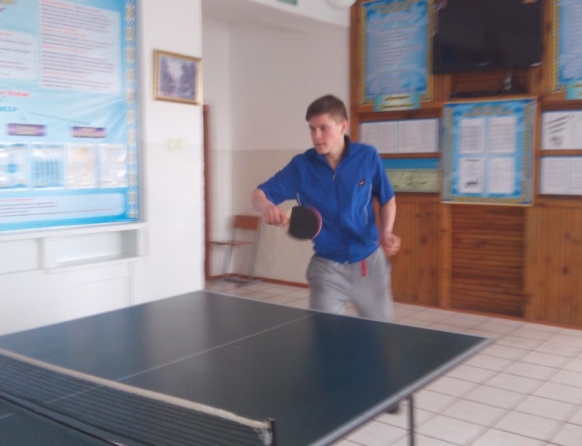 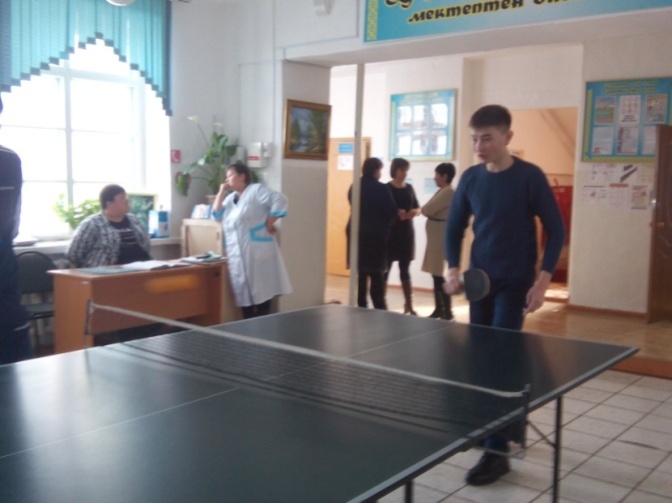 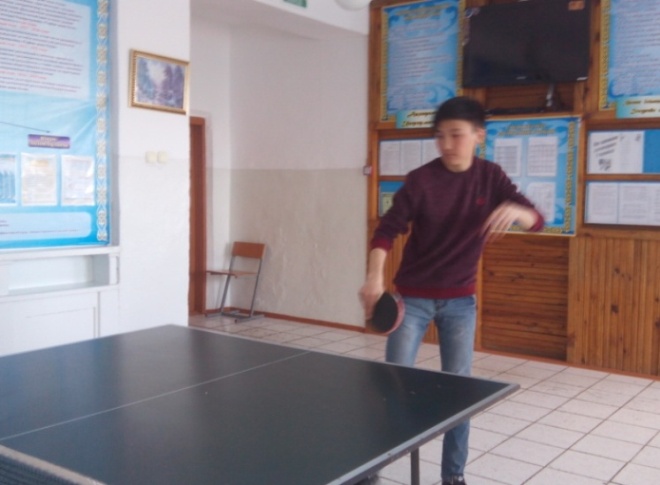 военно-спортивная игра «Зарница»
Цели и задачи игры:
формирование стремления к победе, гармонии совершенства, физического и духовного начала;
формирование навыков у детей быстрой реакции в нестандартных ситуациях;
развитие и пропаганда среди школьников здорового образа жизни.развитие и укрепление физической подготовки учащихся; сплочение коллектива;
воспитание у молодого поколения духа патриотизма
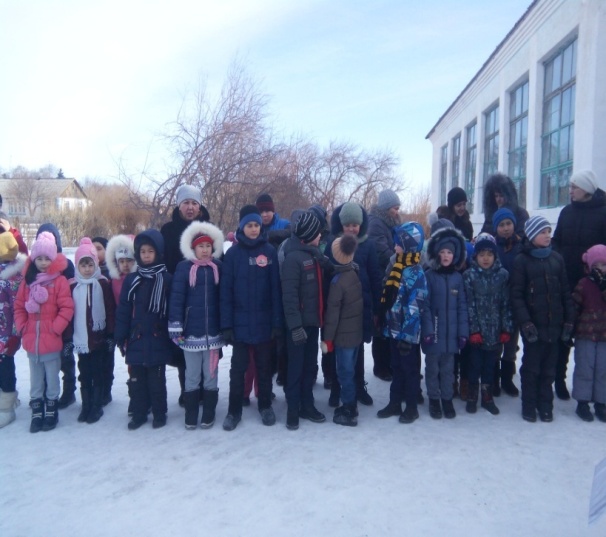 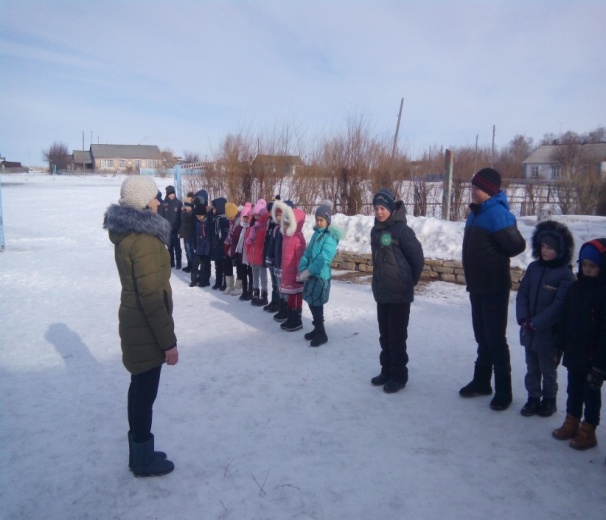 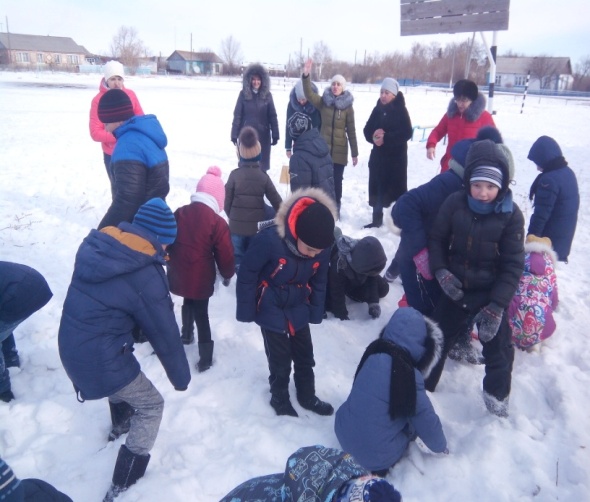 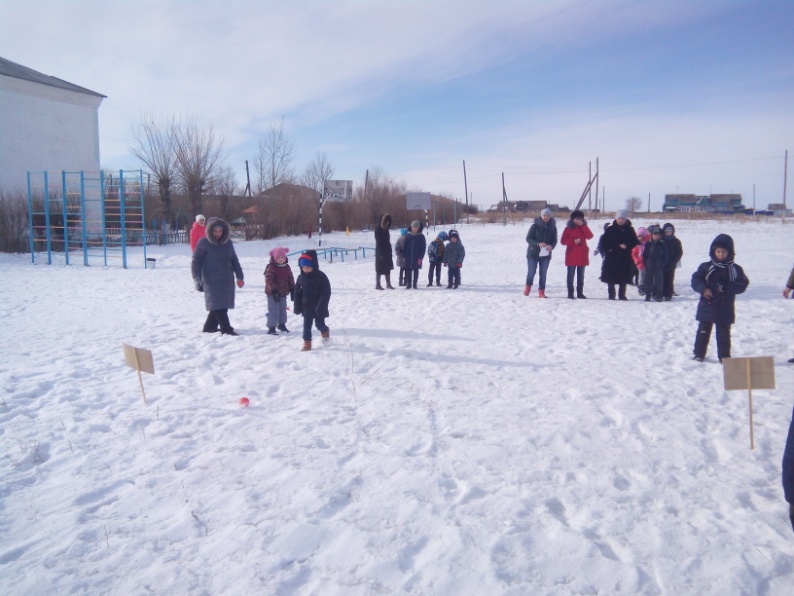 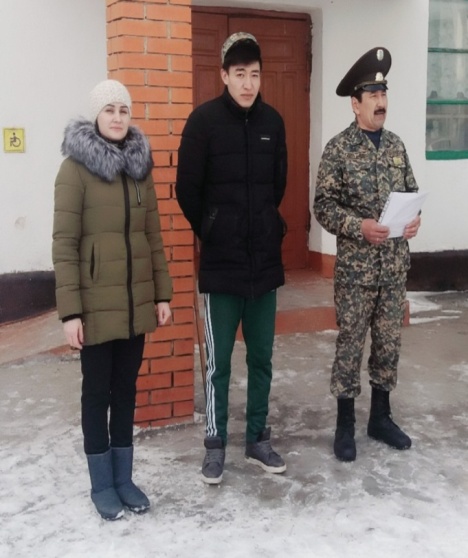 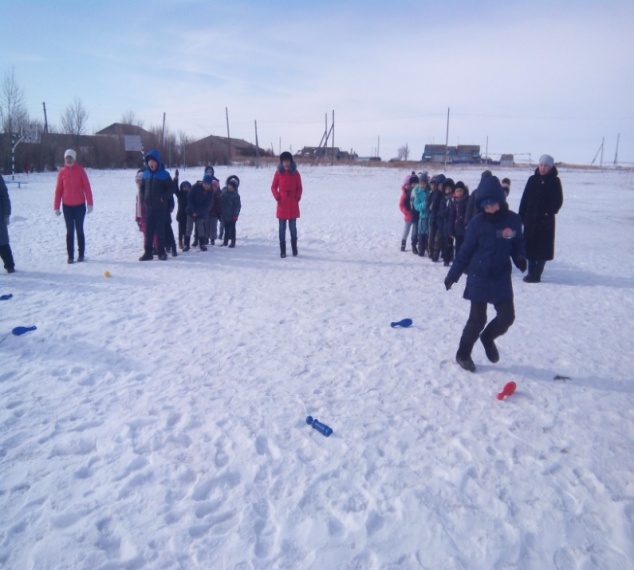 Зональные соревнования по футзалу
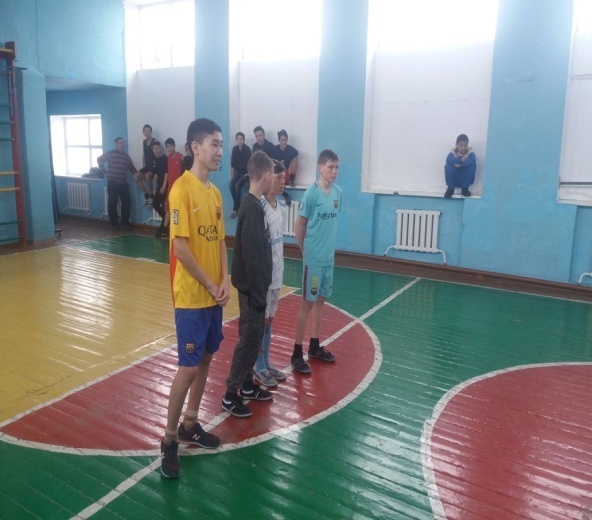 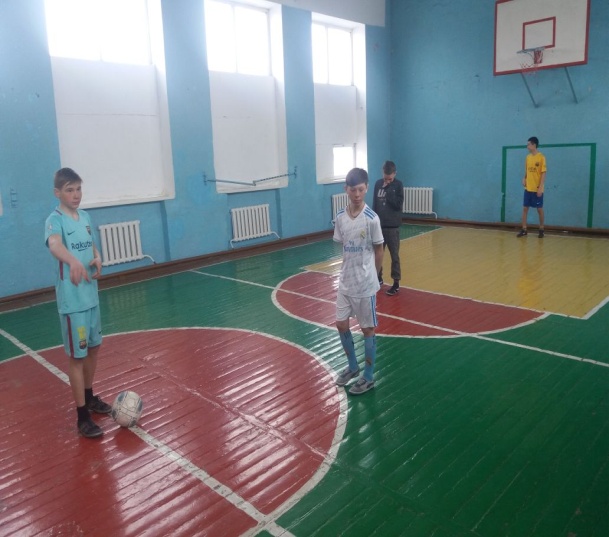 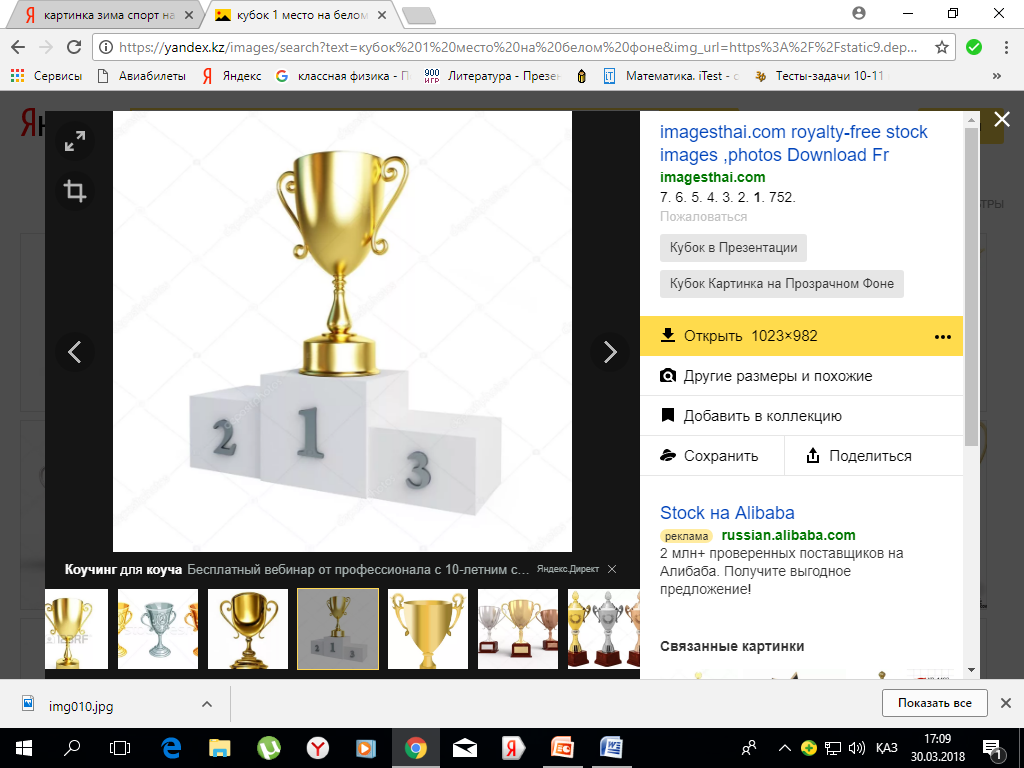 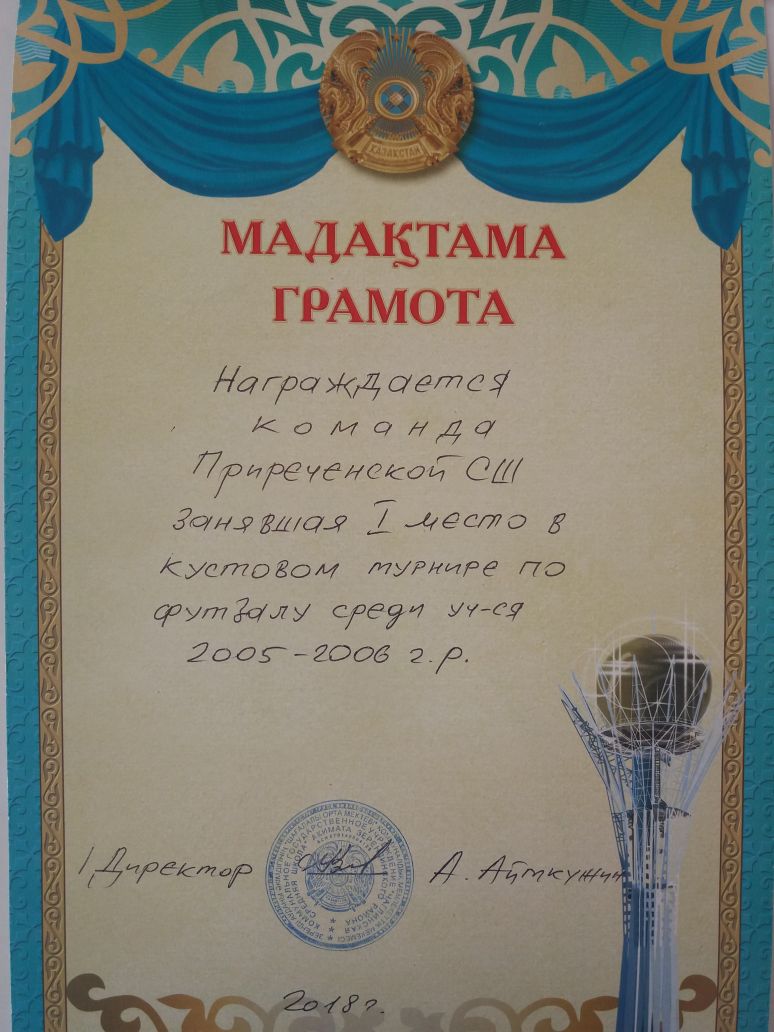 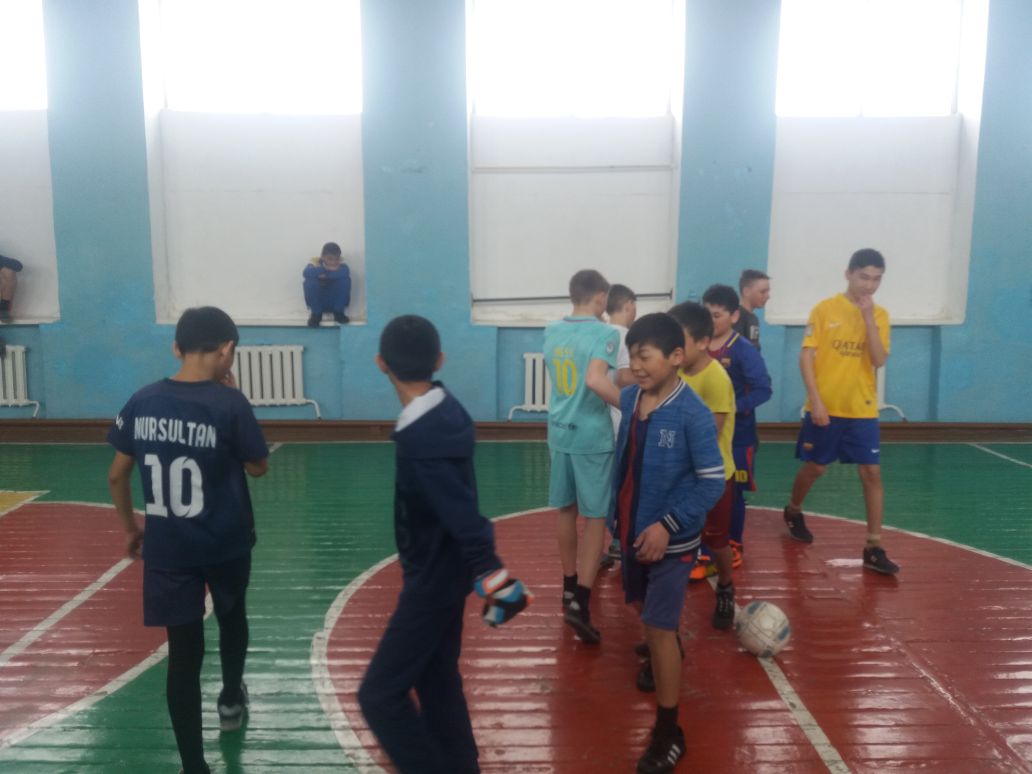 Задачи на 4 четверть:
Продолжить работу по вовлечению учащихся в занятия спортом и ведения здорового образа жизни (ЗОЖ)
День здоровья (массовый забег)
День детства (спортивный поход) 
Зачет по ФК (9 класс)
Сдача президентских тестов 4, 7, 9 кл и нормативов на конец  года